Queens Road Unitarian Free Church,
URMSTON M41 9HA
Wednesday 13th October 11am
“OUR COMMON SEARCH FOR MEANING” –
 “Liberty & Responsibility”
Can there be liberty without responsibility? 
If we insist purely on our rights without acknowledging our responsibility, is theis truly freedom or is it in actual fact adolescence? 
Do we have responsibility towards others?
A warm and open
 welcome
____
Searching together
 in an inclusive 
 and supportive 
 environment
Queens Road Unitarian Free Church Urmston M41 9HA invites you to explore the many questions of life, in an open and supportive environment.  To seek and develop meaning in our lives, to enrich our own experiences and therefore impact on the lives of others in positive ways.  Exploring ideas from a variety of traditions, sharing our personal experiences, encouraging deep listening and compassionate discussion.
____
An opportunity to
experience 
spiritual intimacy 
in community
____
We meet usually on the second 
Wednesday of  every month at 11 am.
Feeding our
own souls
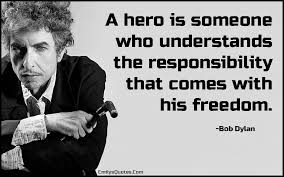 ____
Impacting positively on our world
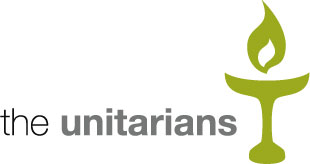 https://unitariansmda.org.uk/urmston-unitarians
Tel: 07908894049